Стандарти у сфері туризму України: гарант безпеки ?!...
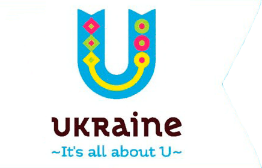 Ткаченко Тетяна, д.е.н., професор, 
зав. кафедри туризму та рекреації КНТЕУ, 
голова підкомітету «Туризм 
та послуги у сфері туризму» ТК 118
Питання для обговорення:
чи повинні бути стандарти інструментом безпеки туристів? 
чи дійсно стандарти є гарантом безпеки, зокрема, в Україні?
яка ситуація на сьогодні зі стандартизацією в Україні?
Ціль стандартизації в туризмі
Ціль стандартизації в туризмі -
сприяти забезпеченню безпеки, підвищенню рівня сервісу, якості обслуговування споживачів туристичних послуг в Україні, створенню засобу демонстрації високої якості послуг потенційним споживачам туристичних послуг.
Завдання повідомлення:
1. Інформувати громадськість про чинні нормативні документи – стандарти в сфері туризму.

2. Узагальнити та надати пропозиції щодо інструментів впровадження в господарську діяльність та методів контролю за дотриманням стандартів суб’єктами туристичного бізнесу.
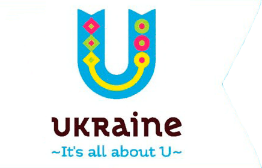 У цивілізованому суспільстві бізнес в будь-якій сфері діяльності регулюється законодавчими і нормативними документами, технічними регламентами.
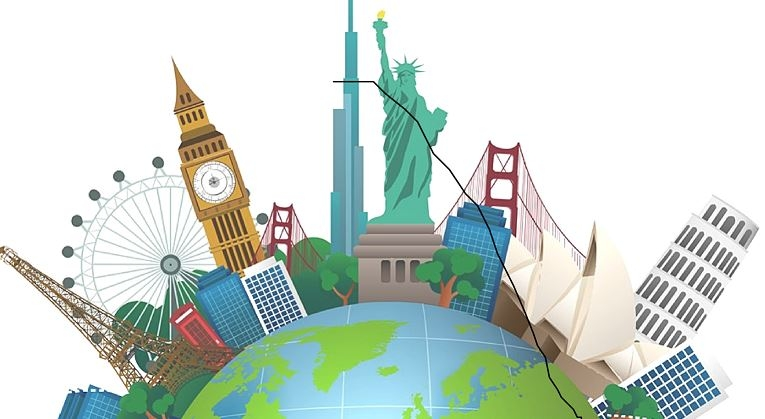 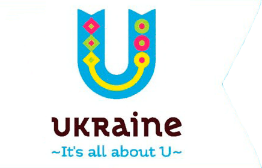 Туризм є особливою сферою діяльності, яка 
багатогранно і безпосередньо пов’язана зі здоров’ям та якістю життя населення;
обумовлює суттєвий вплив на світовий ВВП, торгівлю послугами та сальдо  платіжного балансу.
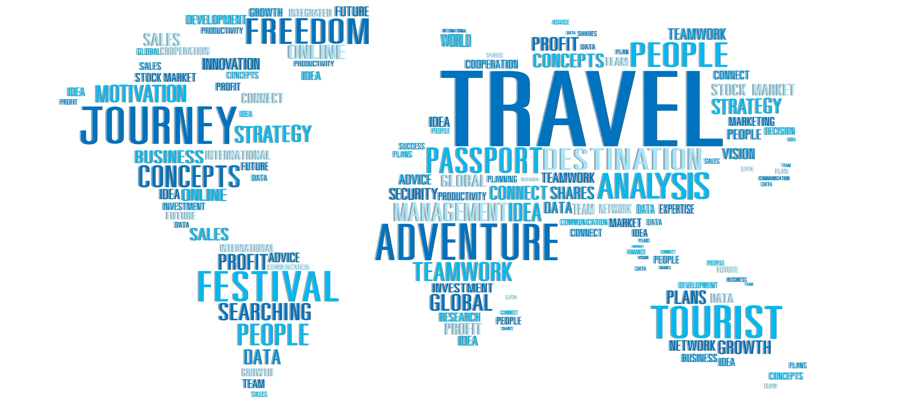 Комітет Міжнародної організації ISO зі споживчої політики (ISO/COPOLCO ) – структура із розробки політики розвитку туристичної галузі,  який включає до свого складу делегованих представників значної кількості країн.

Починаючи з 1995 року комітет проводить періодично міжнародні семінари з питань стандартизації в сфері туризму.; 

Комітетом спільними зусиллями із представниками таких організацій, як ЮНВТО, швейцарська Асоціація туризму, Міжнародна асоціація готелів і ресторанів, Rainforest Alliance

розроблено серію стандартів стосовно послуг гігієни, розвитку сталого туризму, безпеки (особливо стосовно ставлення до дітей та пожежної безпеки) і доступності (враховуючи концепцію «Дизайн для всіх»).
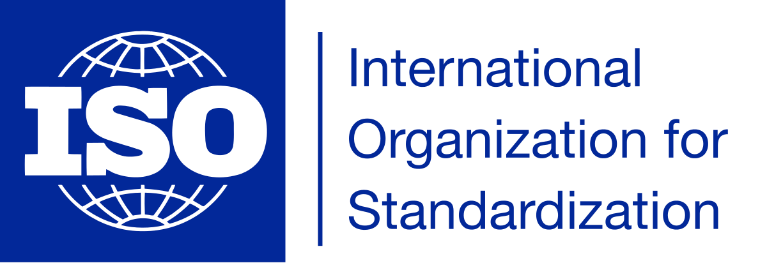 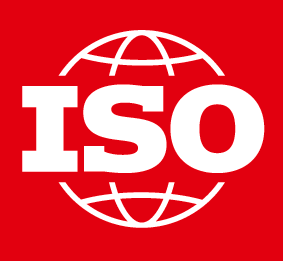 ISO/TC 228 Tourism and related services
23 опублікованих стандартів ISO під прямою відповідальністю ISO / TC 228
12 стандартів ISO в стадії розробки під прямою відповідальністю ISO / TC 228
63 Країни-учасниці
29 Країни-спостерігачі
Робочі групи в структурі комітету:
В організації розробляється стандарт ISO 21902 Туризм і додаткові послуги - Туризм для всіх - вимоги і рекомендації (ISO 21902 Tourism and related services - Tourism for all - Requirements and recommendations). 
Стандарт, як очікується, буде затверджено в 2018 році та оприлюднений протягом 2019 року. Стандарт буде застосовуватися до різних зацікавлених сторін туристичного сектора, як державних, так і приватних на різних рівнях управління.
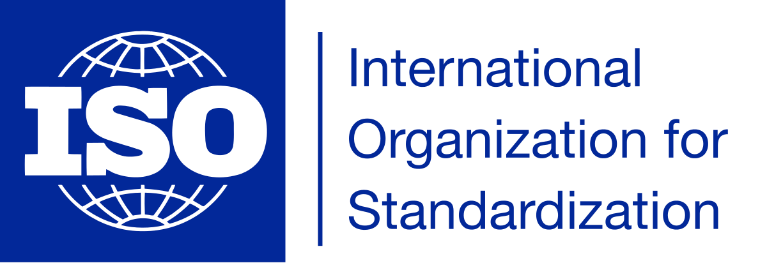 У березні 2013 року в Іспанії Segittur запустила 5-й підкомітет під назвою «Смарт-дестинації» (Smart Destinations) в AENOR CTN 178 з метою розробки стандарту для «Смарт-дестинацій». Це буде досягнуто шляхом розробки системи показників в партнерстві з професіоналами в сфері туризму, щоб створити стандарт, який дозволить вимірювати та уніфікувати критерії для «Смарт-дестинацій». 

PNE 178501:2016 Management system of smart tourist destinations. Requirements
PNE 178502 Indicators of smart tourist destinations.

В планах організації створення першого міжнародного стандарту (ISO) з системи менеджменту смарт-дестинацій.
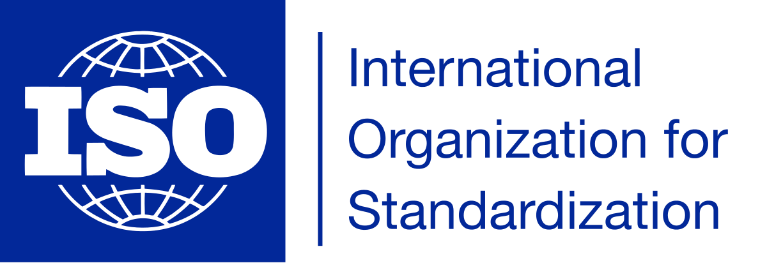 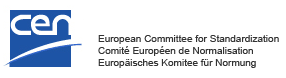 Європейська комісія (DG Enterprise) доручила Європейському комітету зі стандартизації (CEN) розробити основу для стандартизації туристичних послуг (Мандат 340), які потенційно прийняті як міжнародні. 

В результаті провідні туристичні країни мають серію стандартів, які регулюють рівень якості надаваних послуг в різних сегментах ринку туристичних послуг.
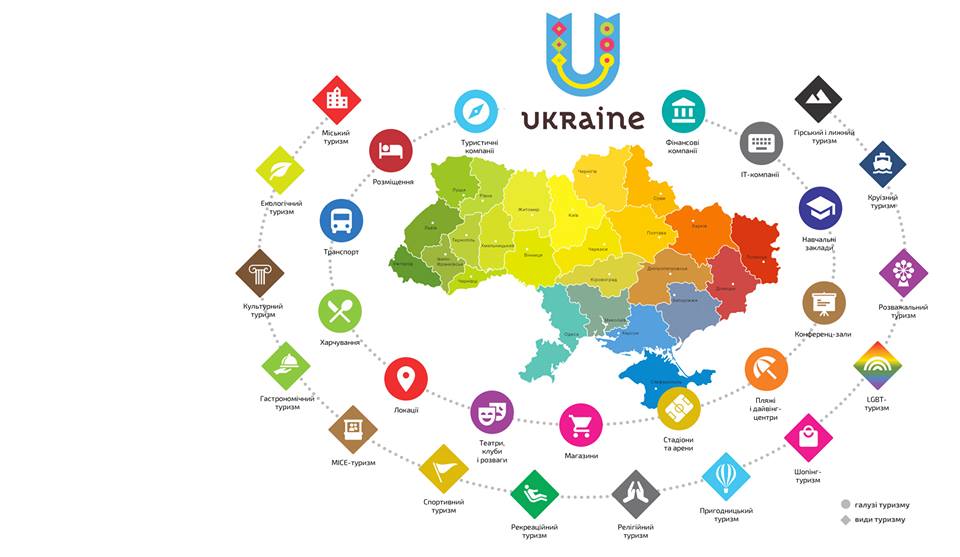 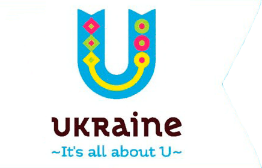 Яка ситуація на сьогодні в Україні?

Робота зі стандартизації в сфері туризму здійснюється з кінця 90-х років ХХ століття з початком функціонування в межах ТК 118 «Послуги торгівлі, ресторанного господарства, туризму та виставкові» (Наказ Державного комітету України з питань технічного регулювання та споживчої політики від 9 січня 1997 року №5) 
підкомітету «Послуги туристичні», який у 2016 році перейменовано на «Туризм та послуги у сфері туризму»  (дзеркальна назва до ТК ISO).
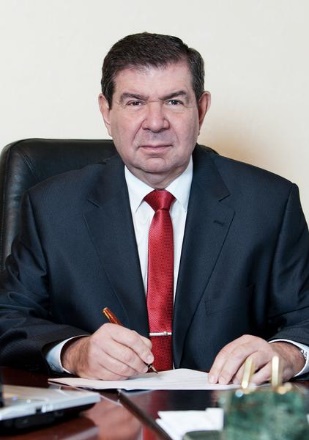 ТК 118 функціонує на базі КНТЕУ. Голова ТК 118 – Мазаракі Анатолій Антонович, ректор, доктор економічних наук, професор, заслужений діяч науки і техніки.
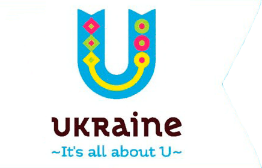 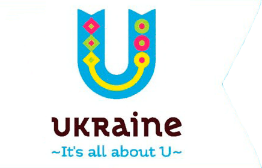 Розробленні і набули чинності національні стандарти (ДСТУ)

1. ДСТУ 4268:2003 «Послуги туристичні.
Засоби розміщення. Загальні вимоги».

2. ДСТУ 4269:2003 «Послуги туристичні. Засоби розміщення. Класифікація».

3. ДСТУ 4527:2006 «Послуги туристичні. Засоби розміщення. Терміни та визначення», узгоджений з Європейським ISO/FDIS 18513:2003 «Готелі та інші типи розміщення туристів. Термінологія».

4. ДСТУ 7450:2013 «Туристичні послуги. Знаки туристичні активного туризму. Класифікація, опис і правила застосування».
5. ДСТУ 3862-99 «Ресторанне господарство. Терміни та визначення».
6. ДСТУ 4281:2004 «Заклади ресторанного господарства. Класифікація».
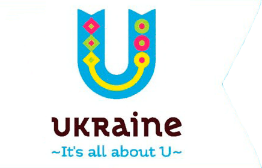 Розроблені національні     стандарти (проекти – на стадії експертизи, погодження та впровадження)

1. ДСТУ «Послуги туристичні. Туроператори та турагенти: терміни та визначення», узгоджений з Європейським ISO/FDIS 13809:2003 «Туроператори та турагенти. Термінологія»

2. ДСТУ «Туризм сільській, зелений. Загальні вимоги».
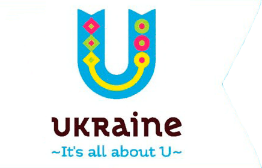 Здійснена експертиза на визнання ГОСТів як національних ДСТУ:

1. ГОСТ 28681.1-95 «Туристко-экскурсионное обслуживание. Проектирование туристских услуг»; 

2. ГОСТ 28681.2-95 «Туристко-экскурсионное обслуживание. Туристские услуги. Общие требования»; 

3. ГОСТ 28681.3-95 «Туристко-экскурсионное обслуживание. Требования по обеспечению безопасности туристов и экскурсантов».
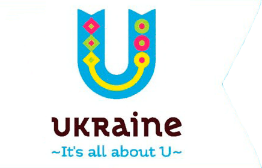 Здійснена експертиза національних стандартів країн СНД на визнання їх як міждержавні:

1. ГОСТ ИСО 8377-1 «Транспортные средства для отдыха. Автокараваны». Республіка Білорусь, 2005.

2. ГОСТ ИСО 8377-2 «Транспортные средства для отдыха. Автокараваны. Часть 2. Установка отопительных приборов, работающих на жидком топливе или сниженном нефтяном газе», Республіка Білорусь, 2006.

3. ГОСТ ИСО «Туристсько-екскурсійне обслуговування. Проживання в юртах. Загальні вимоги», Республіка Киргизстан, 2006.
Упродовж 2016 р. за спільною ініціативою і за підтримки центрального органу виконавчої влади в сфері туризму – департаменту туризму і курортів Міністерства економічного розвитку та торгівлі та ТК 118 в сферу туризму впроваджено 11 стандартів ISO, які визнані національними стандартами методом  підтвердження (авт. – «обкладинки», мовою оригіналу).
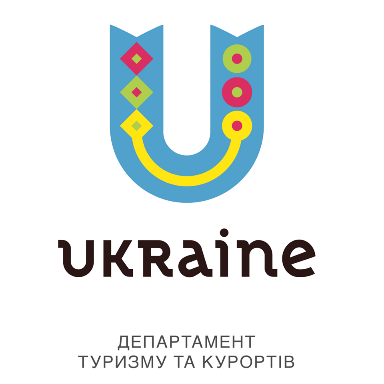 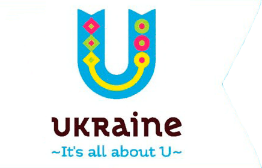 Серед них – стандарти, які містять вимоги до безпеки в сегменті пригодницького і промислового туризму, до роботи туристично-інформаційних центрів, до послуг на природоохоронних територіях, пляжах, яхтах, таласотерапії, кваліфікаційні вимоги до гідів тощо.
До проекту Плану національної стандартизації на 2017 рік (лист від 07.11.2016 № 3767/45) ТК 118 подано три  заявки на визнання стандартів ISO національними такі, що містять вимоги до послуг СПА і Веллнессу, та які забезпечать доступність туристичних послуг людям з обмеженими можливостями (сліпим, зі слабим зором інші): 

1) ДСТУ ISO 17679:20__ «Туризм та пов’язані з ним послуги. Велнес та СПА. Вимоги до послуг» (ISO 17679:2016 «Tourism and related services. Wellness spa. Service requirements», IDT);
2) ДСТУ ISO 17049:20__ «Проектування доступності. Застосування шрифту Брайля на ідентифікаційних комплектах фірми, обладнанні та приладах» (ISO 17049:2013 «Accessible design. Application of braille on signage, equipment and appliances», IDT);
3) ДСТУ ISO 23599:20__ «Вироби для надання допомоги сліпим і людям зі слабким зором. Тактильні індикатори пішохідної поверхні» (ISO 23599:2012 «Assistive products for blind and vision-impaired persons. Tactile walking surface indicators», IDT).
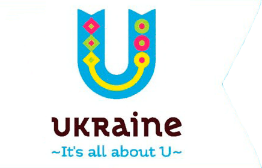 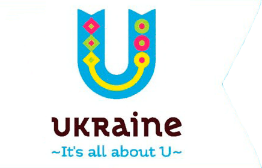 Планом національної стандартизації на 2017 рік також передбачено:

  розроблення ДСТУ:
«Послуги туристичні. Туристичні агентства та туристичні оператори. Терміни та визначення»
ДСТУ «Послуги туристичні. Туризм сільський, зелений. Загальні вимоги»; 

внесення змін до ДСТУ:
 4269:2003 «Послуги туристичні. Класифікація готелів»; 

перегляд ДСТУ:
3862-99 «Ресторанне господарство. Терміни та визначення» та
4281:2004 «Заклади ресторанного господарства. Класифікація».
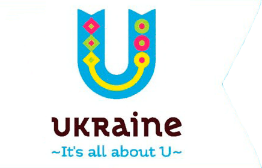 На порядку денному –  розроблення паспортів професій  (професійних стандартів) для персоналу суб’єктів туристичної діяльності, які відповідно до Закону України «Про вищу освіту» розробляються представниками роботодавців і, надалі, здійснюється  їх адаптація до змісту освітньо-професійних стандартів підготовки фахівців з вищою освітою для сфери туризму.
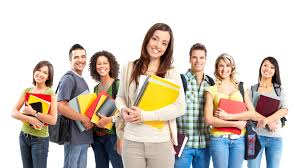 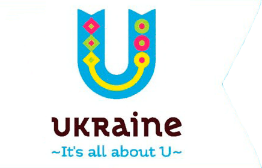 Проблеми на шляху підвищення дієвості стандартів:

1.	Недостатня інформованість суб’єктів туристичної діяльності стосовно набуття чинності переліку вище перерахованих  стандартів.

2.	Відсутність фінансування робіт на розроблення, гармонізацію і впровадження стандартів.

Відповідно до ЗУ «Про стандартизацію» форма стандартизації – добровільна, носить декларативний характер.
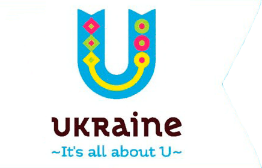 Причини:

1. Відсутність мотиваційних механізмів застосування, у т.ч. дотримання вимог стандартів суб’єктами господарювання (одна з причин – англійська мова), їх сертифікація.

2. Відсутність дієвого механізму оцінки відповідності надаваних послуг суб’єктами господарювання. 

3. Невисокий рівень конкуренції та недостатній рівень ділової культури на ринку туристичних послуг .
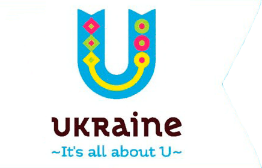 Пропозиції щодо активізації впровадження та дієвості ДСТУ в сфері туризму України, надані до Мінекономрозвитку України:

1. Актуалізація впровадження чинних ДСТУ, прийнятих методом підтвердження, шляхом перекладу і гармонізації.

2. Проведення роз’яснювальних компаній щодо специфіки кожного стандарту для працівників відповідного сектору туризму.

3. Поширення інформації через ЗМІ, інтернет-медіа, інші ресурси (проведення конференцій, семінарів, тренінгів, публікації у періодичних виданнях).

4. Розроблення програми та навчальних матеріалів зі стандартизації, проведення навчальних курсів для суб’єктів туристичної діяльності, у т.ч. закладів тимчасового розміщування й організації харчування.
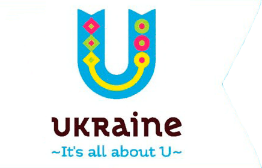 Пропозиції щодо активізації впровадження та дієвості ДСТУ в сфері туризму України, надані до Мінекономрозвитку України:

5. Створення та підтримка інформаційної платформи (інтернет-сторінки та сторінок у соціальних мережах) організаціями, до функцій яких входить організація розроблення, впровадження та поширення інформації про  стандартизацію і сертифікацію тощо.

6. Розроблення методичних посібників (настанов) щодо впровадження національних стандартів для суб’єктів туристичної діяльності, у т.ч. закладів тимчасового розміщування й організації харчування.

7. Виготовлення (макетування та друк) методичних посібників (настанов) щодо впровадження національних стандартів у сфері туризму та гостинності.

8. Розроблення, своєчасні внесення змін та перегляд ДСТУ, моніторинг і введення в дію міжнародних та європейських стандартів ISO та CEN в Україні.

9. Створення паспортів професій для сфери туризму (менеджер туризму, фахівці туристичного супроводу, фахівці з гостинності та ресторатори).
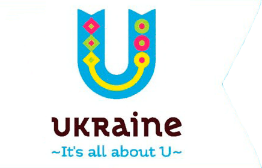 Вирішення поставлених завдань вимагає об’єднання зусиль всіх зацікавлених сторін у підвищенні гарантій безпеки та рівня якості надання туристичних послуг – державних органів, бізнес-середовища, освіти і споживачів.
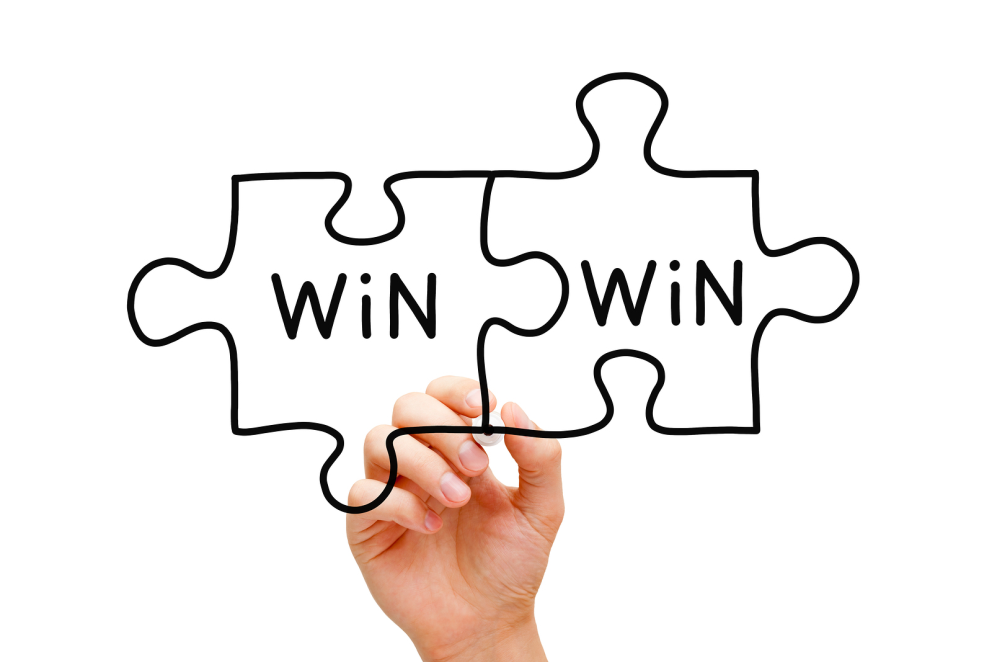 Дякую за увагу!
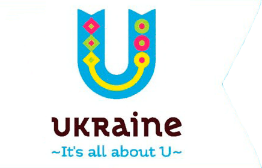